Совместная деятельность с малышомРазвиваем мелкую моторику пальцев рук
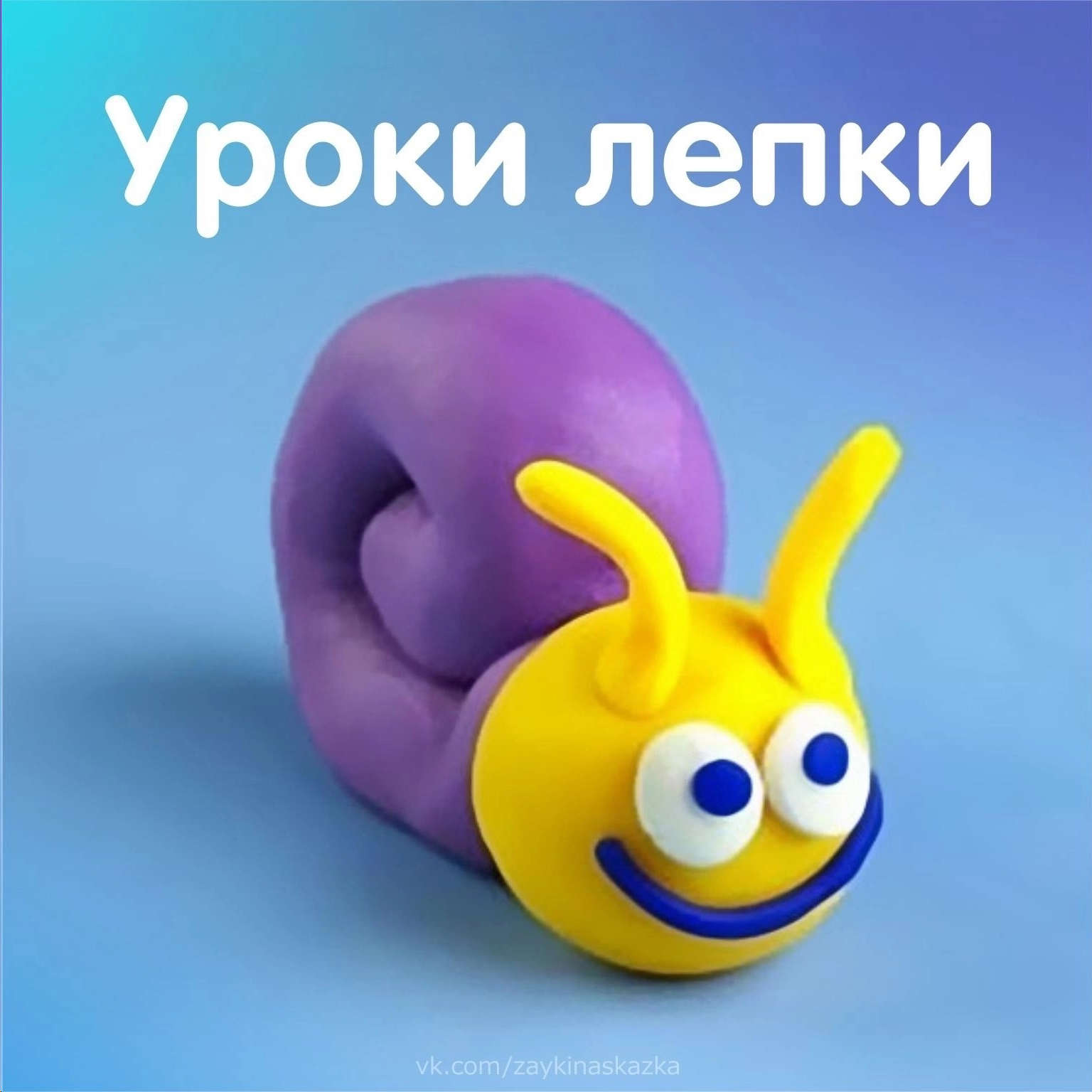 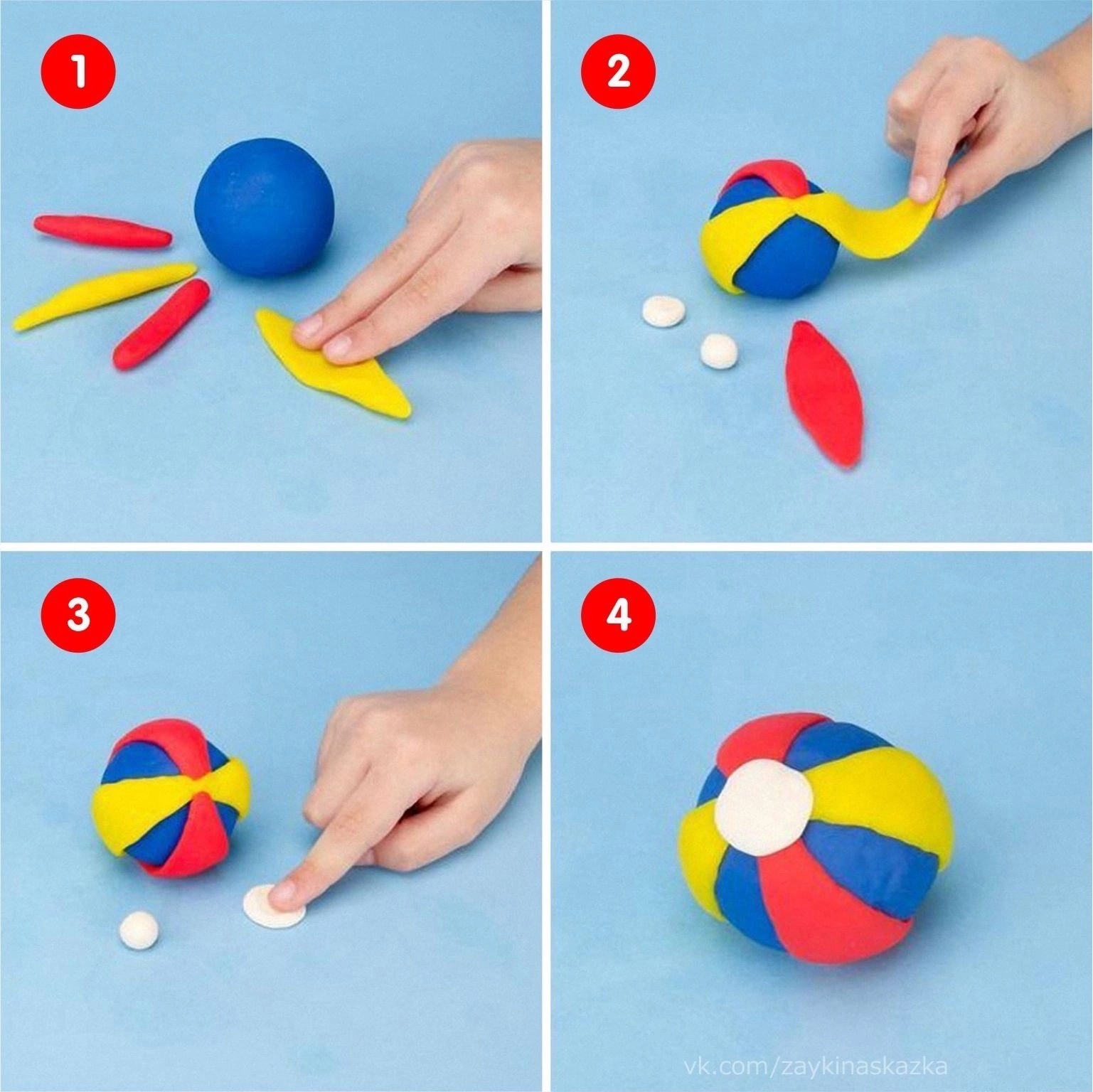 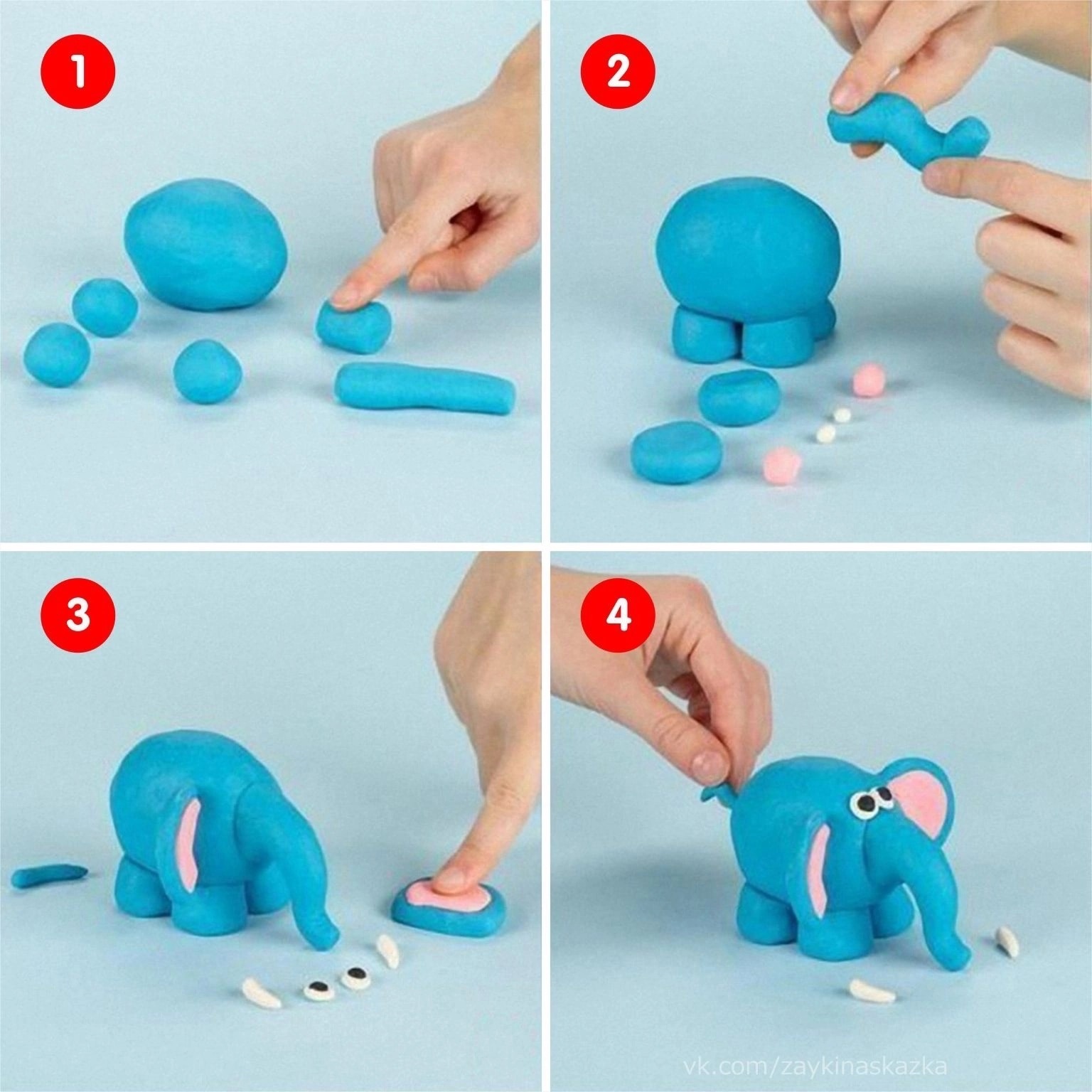 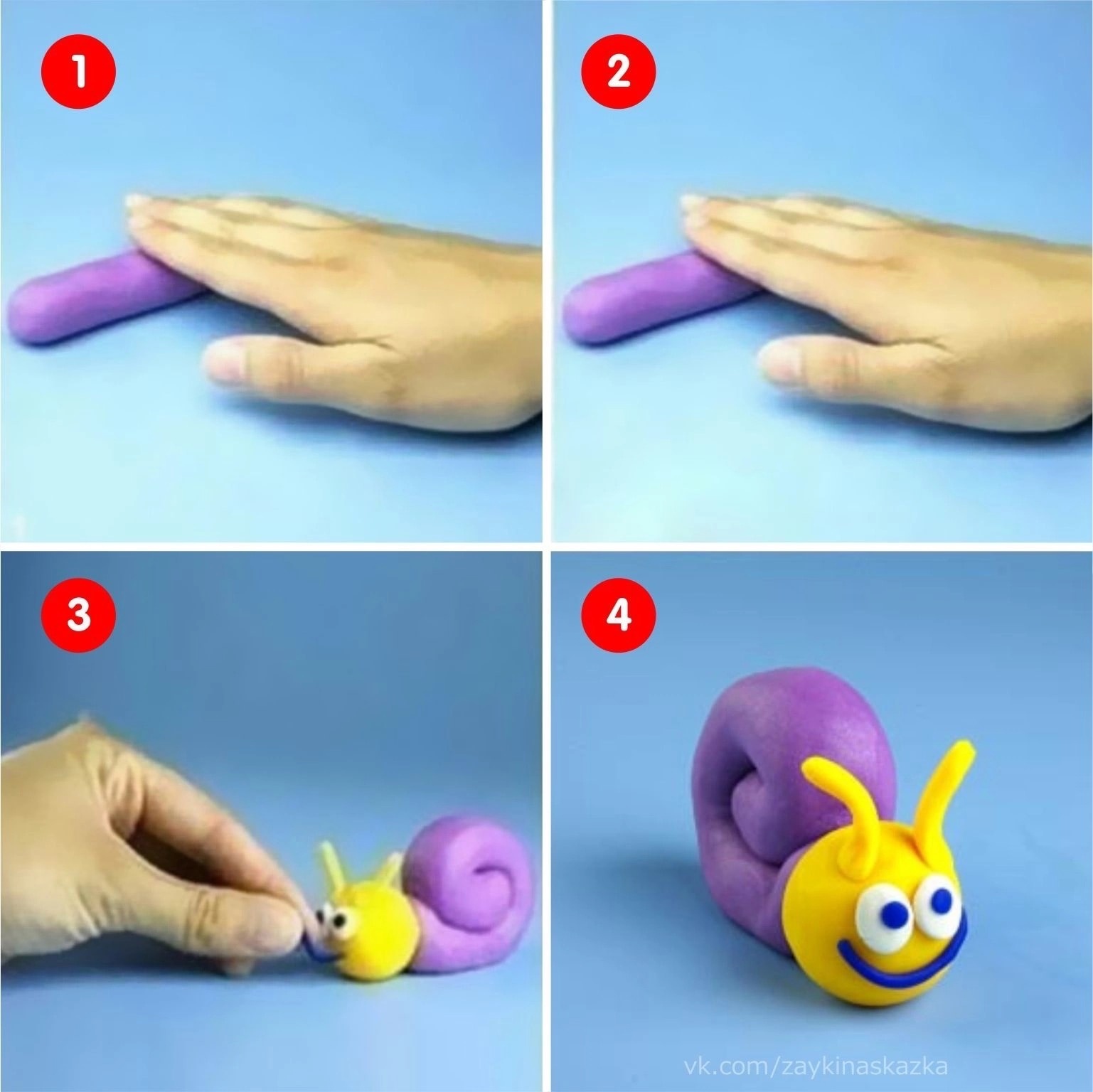 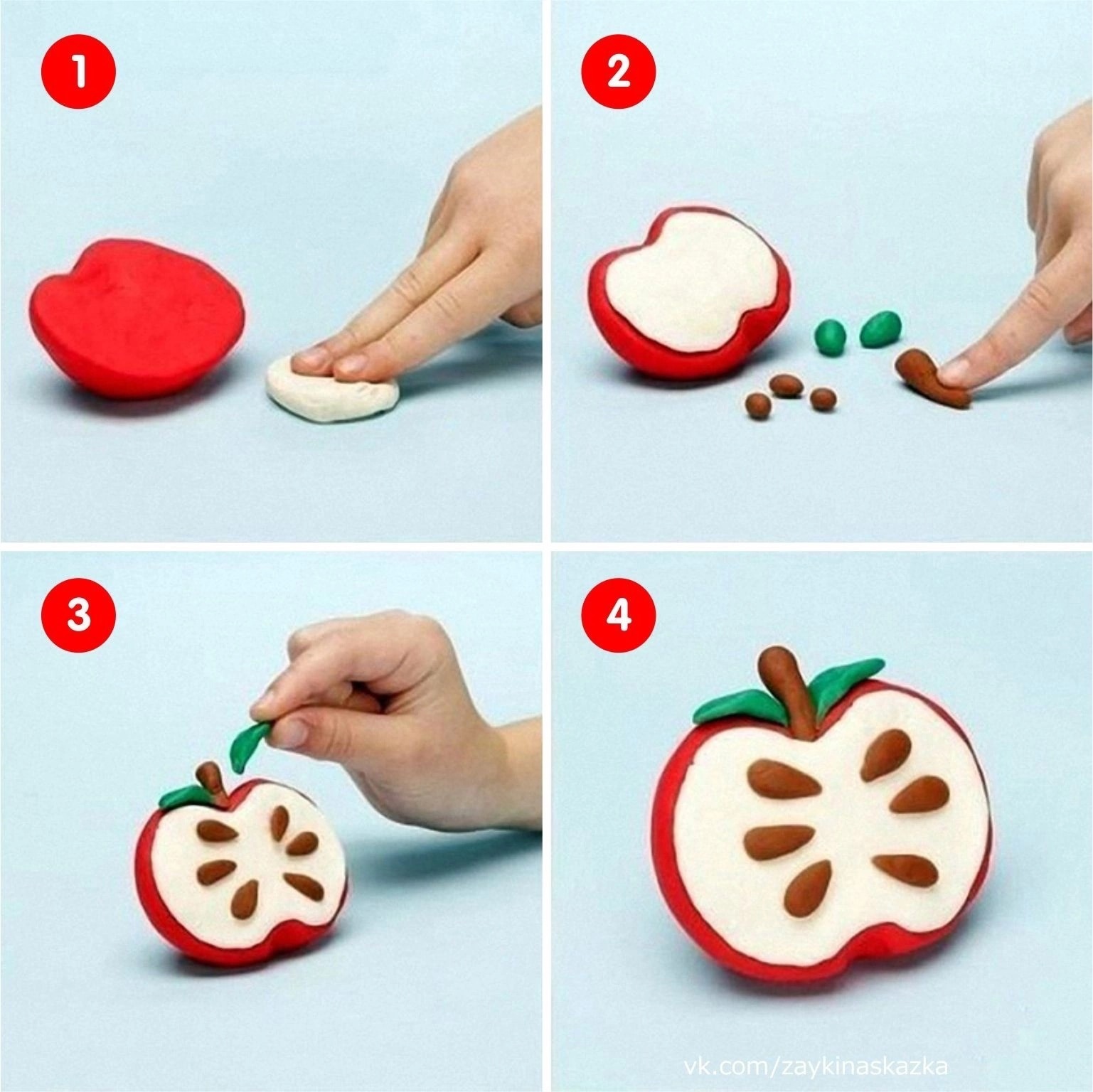 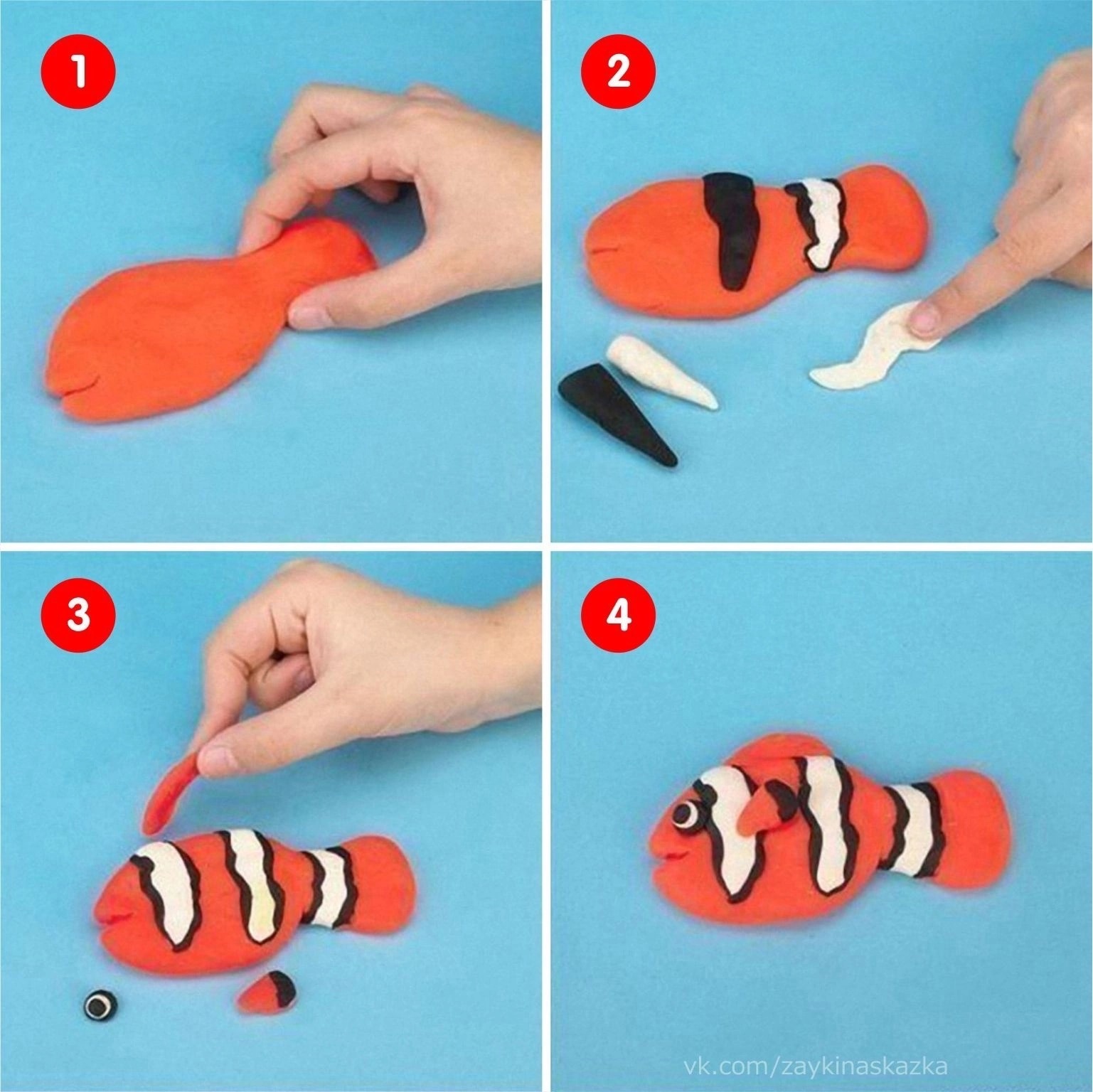 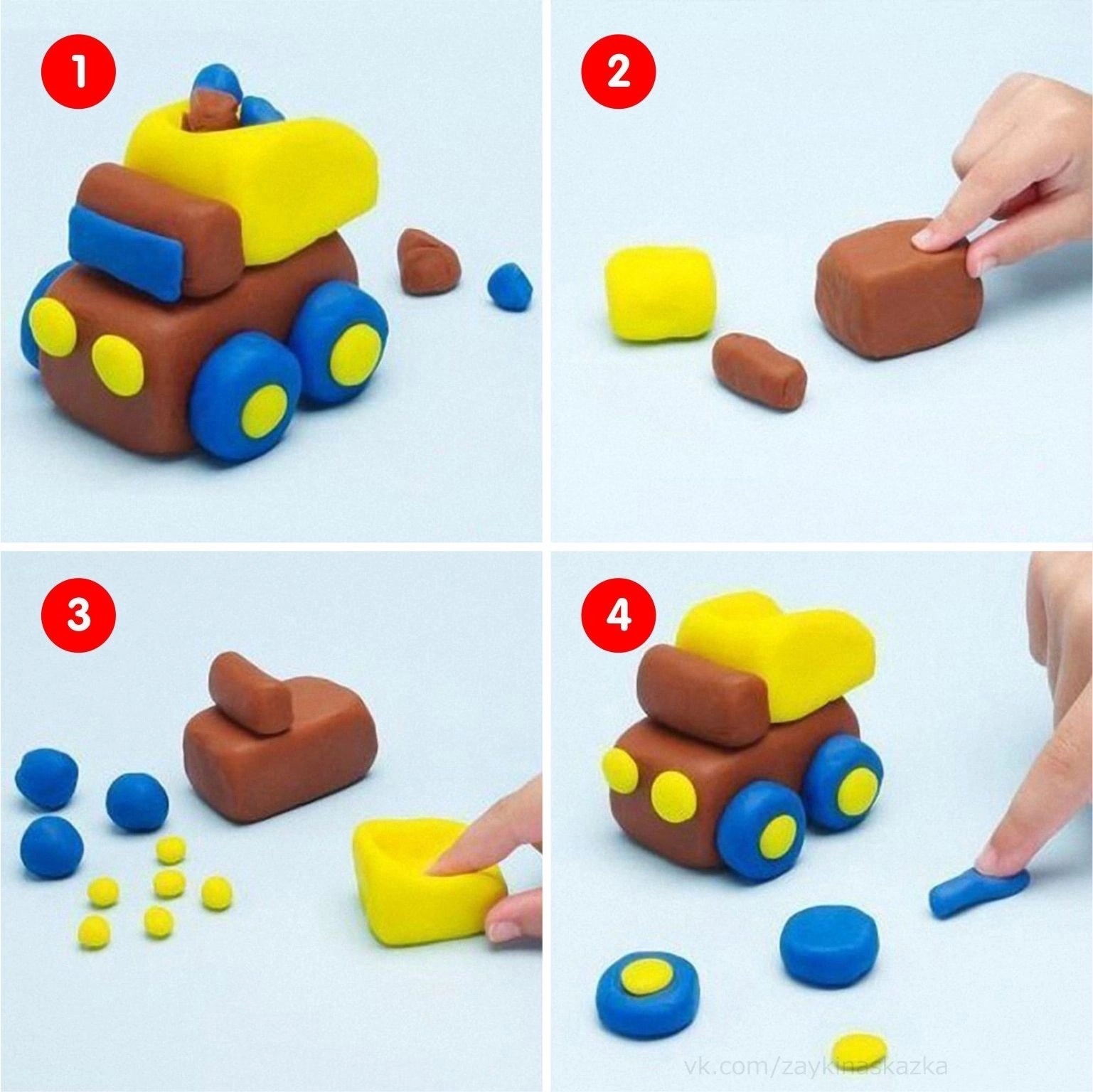 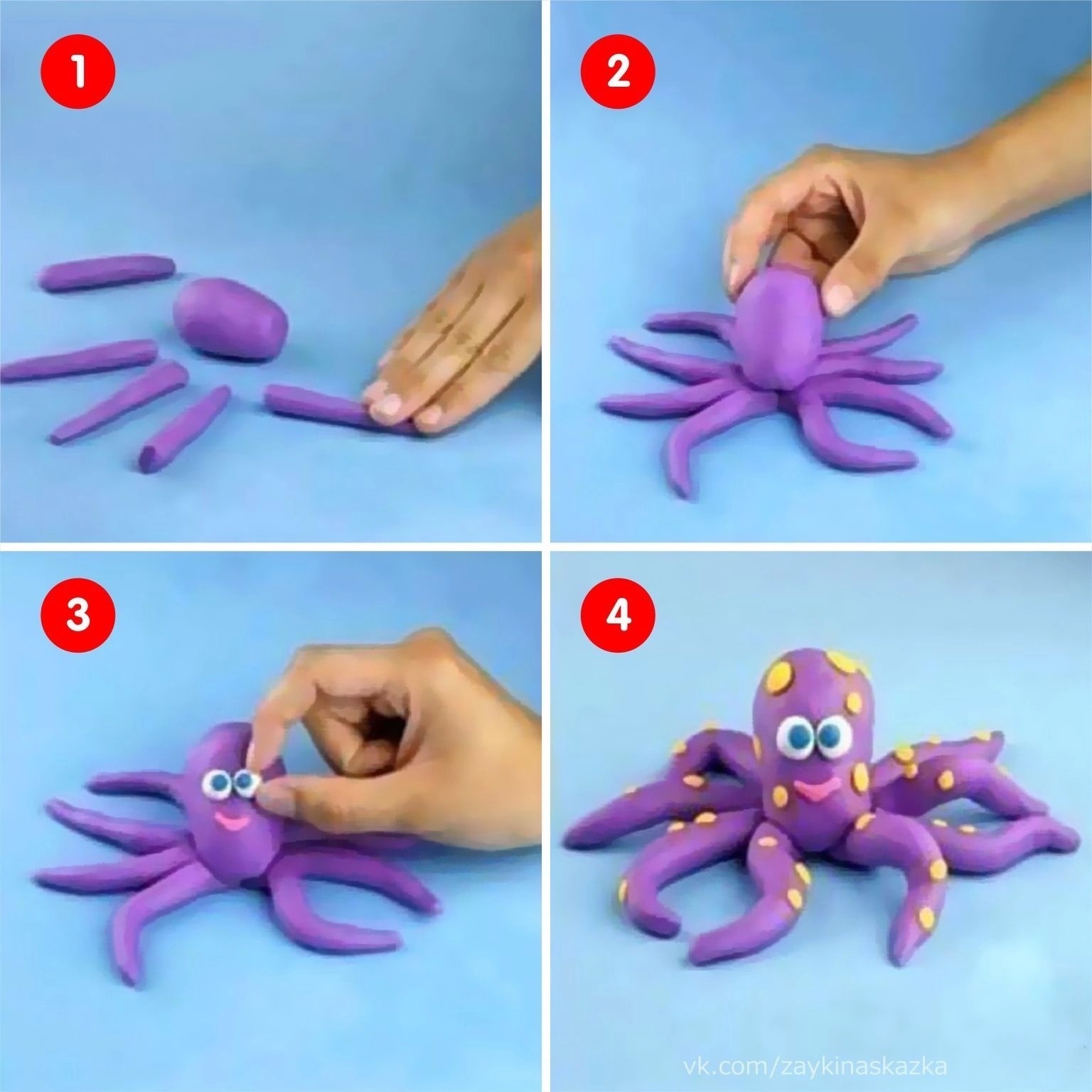 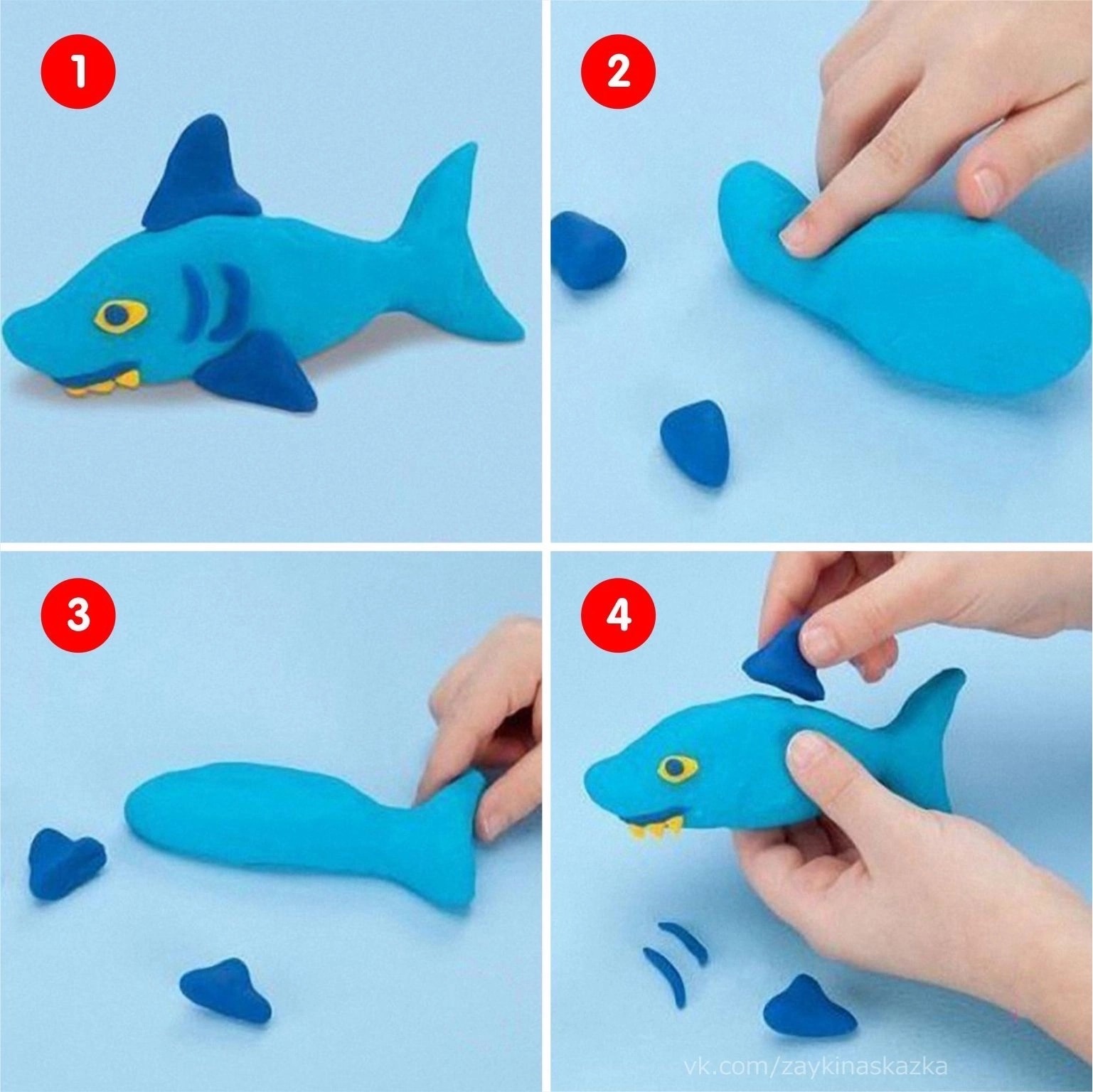